«Кроссенс» как метод формирования УУД в условиях ФГОС
Мастер-класс Лукиной  Ирины  Михайловны, 
учителя чувашского языка и литературы
Журнал «Наука и жизнь»2002 годРазработчики «кроссенса»
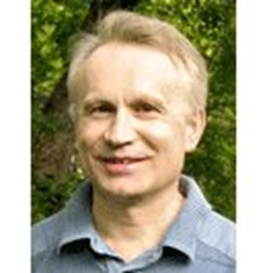 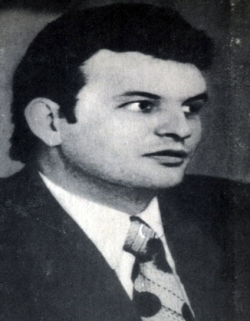 Слово «кроссенс» означает «пересечение смыслов»
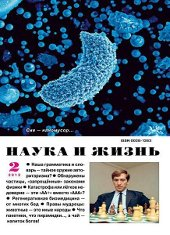 Сергей Федин
Владимир Бусленко
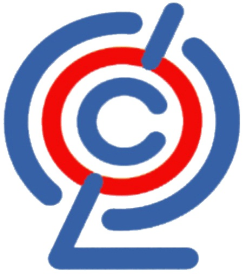 Слово «кроссенс» придумано авторами по аналогии со словом "кроссворд", которое в переводе с английского означает "пересечение слов".
Кроссенс представляет собой ассоциативную цепочку, замкнутую в поле из   9 квадратов, в которые помещены  изображения. Каждое изображение связано с предыдущим и последующим по смыслу. 
Задача – объяснить или разгадать кроссенс,  
   составить рассказ – ассоциативную цепочку, посредством взаимосвязи изображений, 
    т.е. одним из трех способов
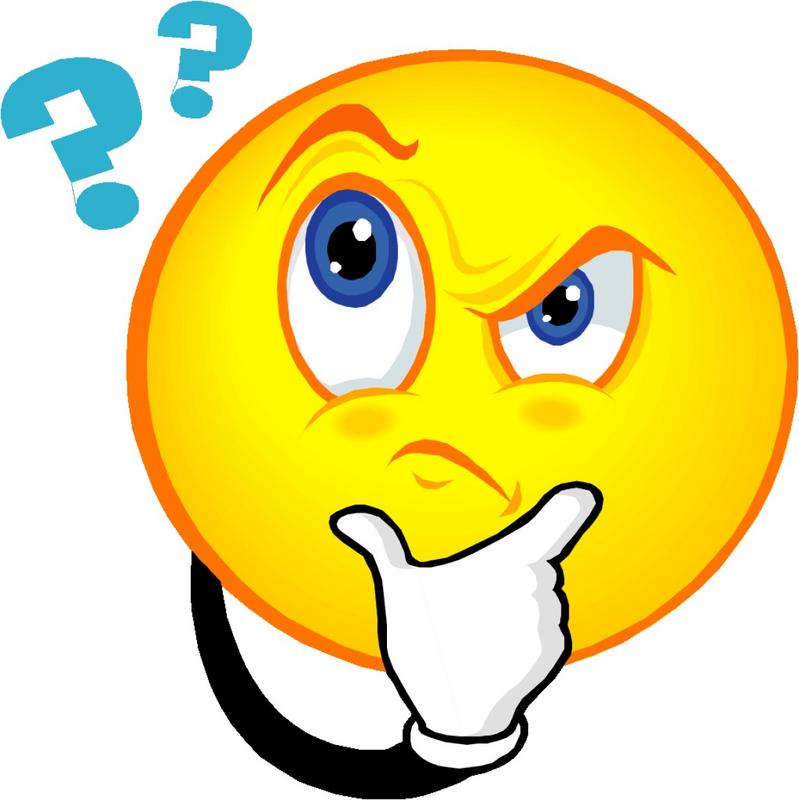 Чтение КРОССЕНСа
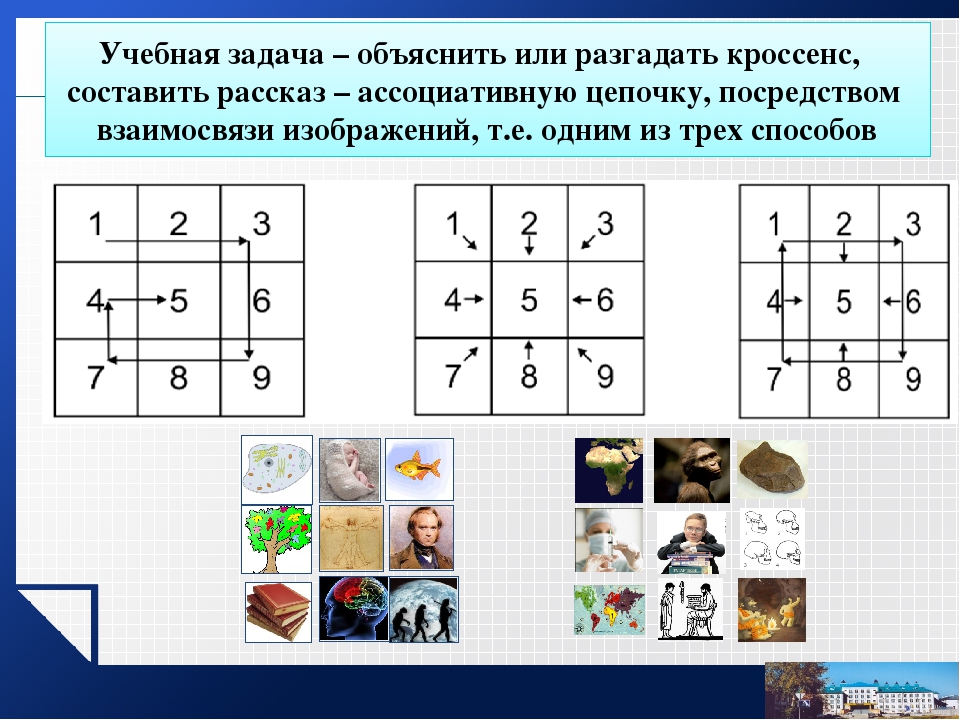 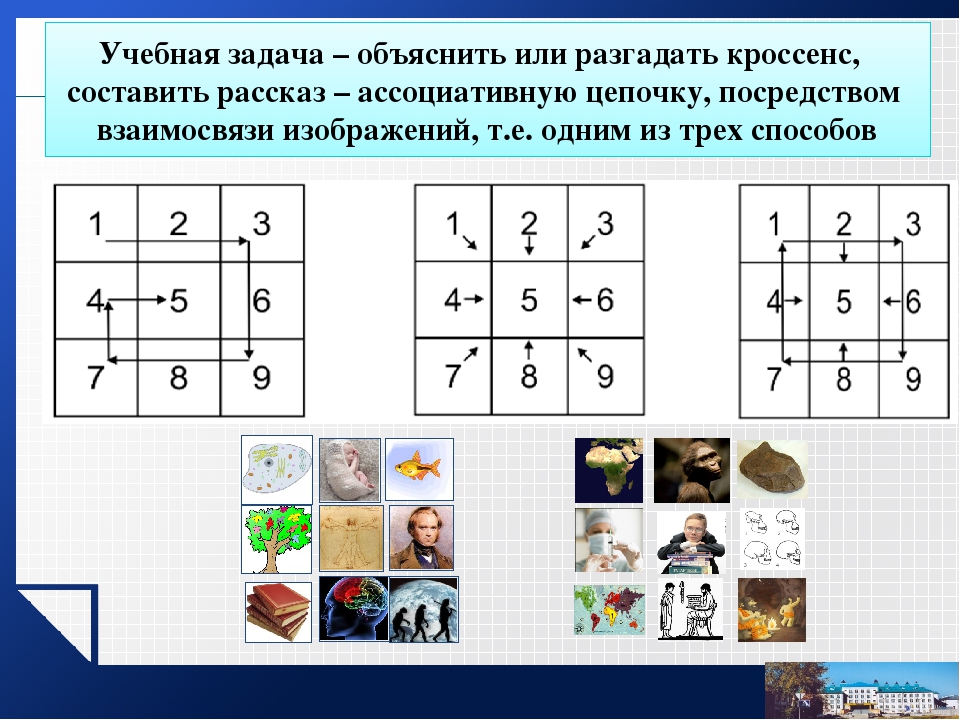 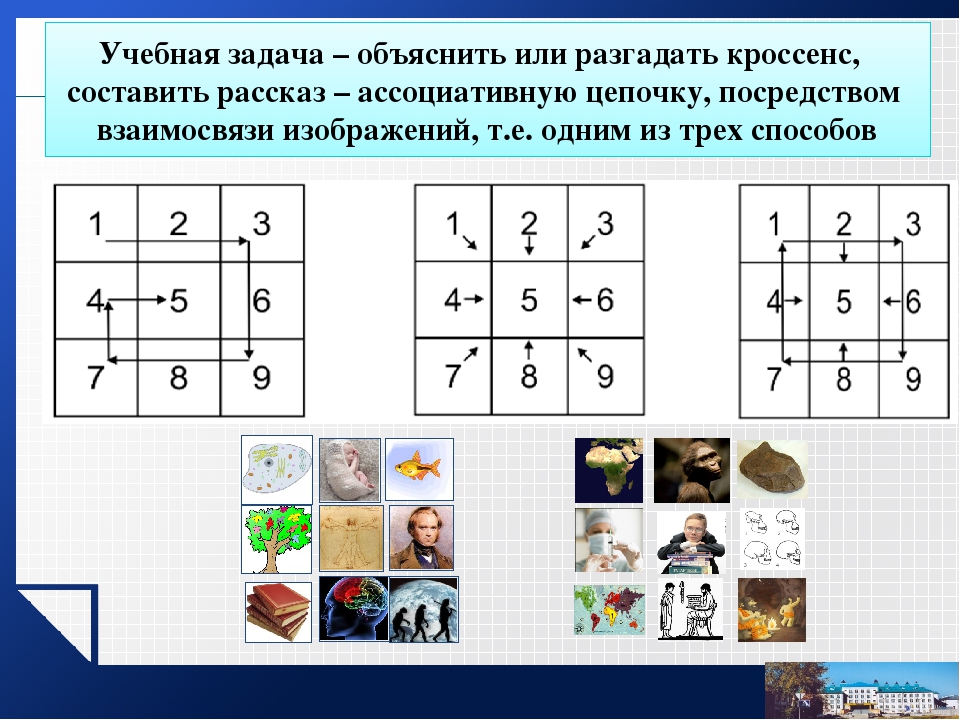 Рис. 1                                           Рис. 2                                             Рис. 3
         Кроссенс нужно читать сверху вниз и слева направо, далее двигаться только вперед и заканчивать на центральном 5 квадрате, таким образом получается цепочка завернутая «улиткой». ( рис. 1)
        Начать можно как с первой, так и с любой узнаваемой картинки. Центральным является квадрат с номером 5. По желанию автора, он может быть связан по смыслу со всеми изображениями  в кроссенсе. ( рис. 2)
        Нужно установить связи по периметру между квадратами 1–2, 2–3, 3–6, 6–9, 9–8, 8–7, 7–4, 4–1, а также по центральному кресту между квадратами 2–5, 6–5, 8–5 и 4–5 (рис. 3).
КРОССЕНС «семьЯ»
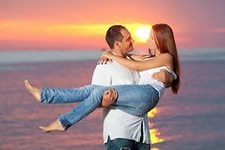 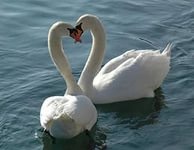 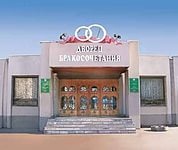 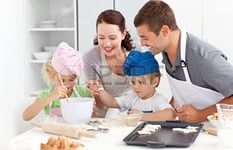 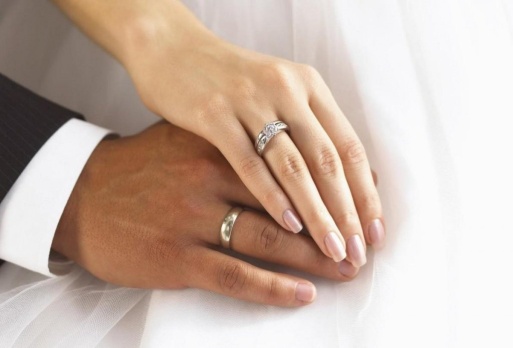 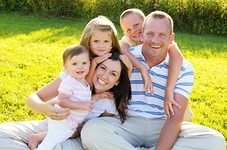 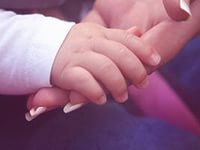 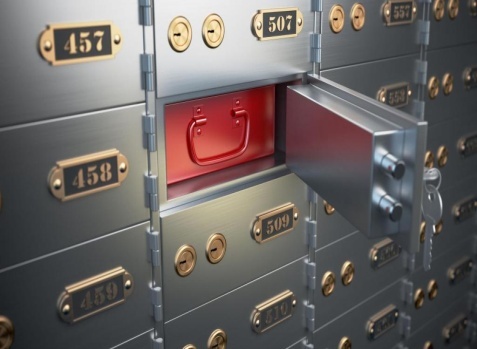 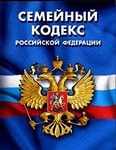 Задание для фокус - группы:
Определить тему кроссенса.
Найди смысловые связи между предложенными иллюстрациями;                    
Расположить иллюстрации в правильной смысловой последовательности на  поле  кроссенса;
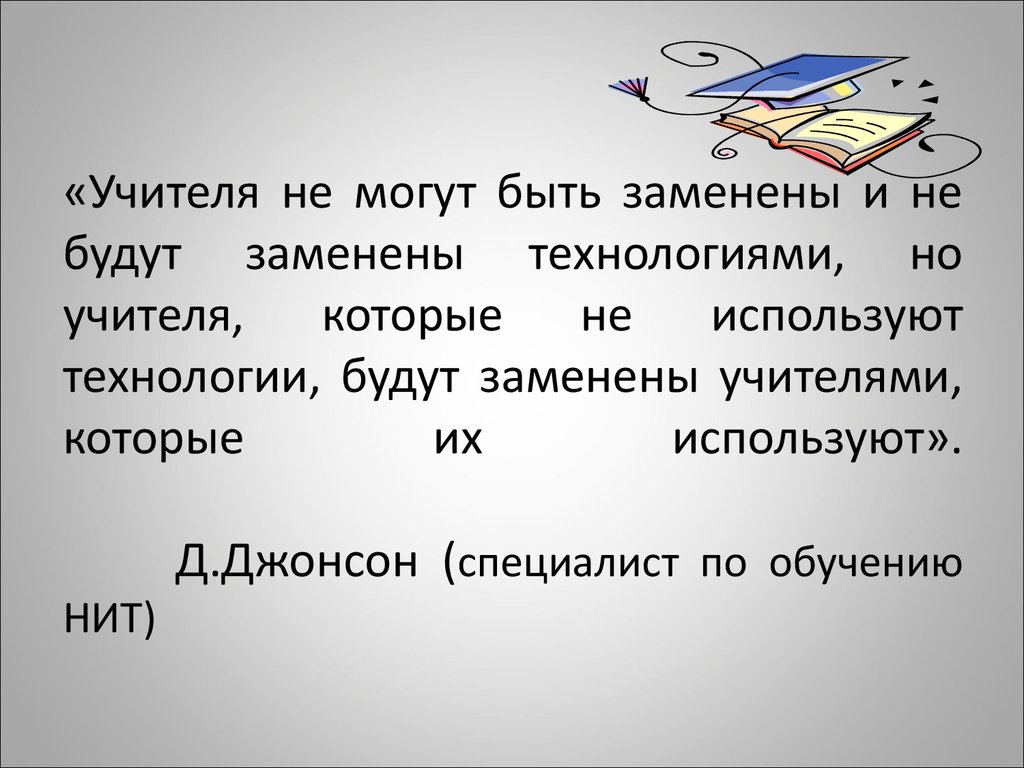 Как работает кроссенс учителя
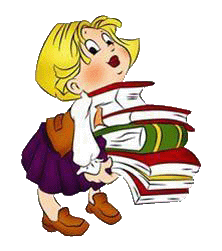 Как работает кроссенс ученика
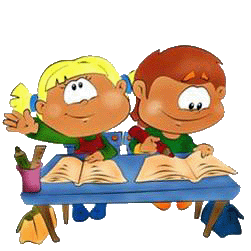 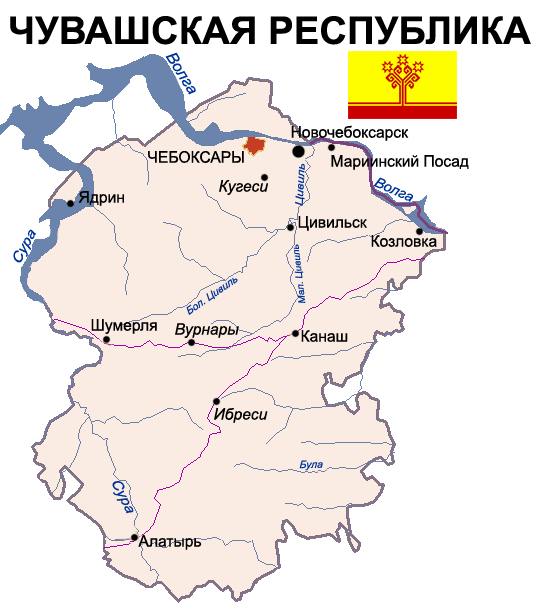 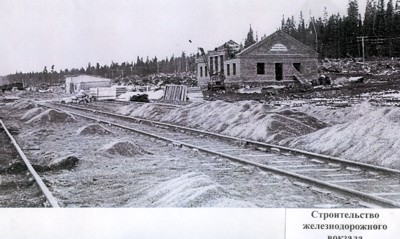 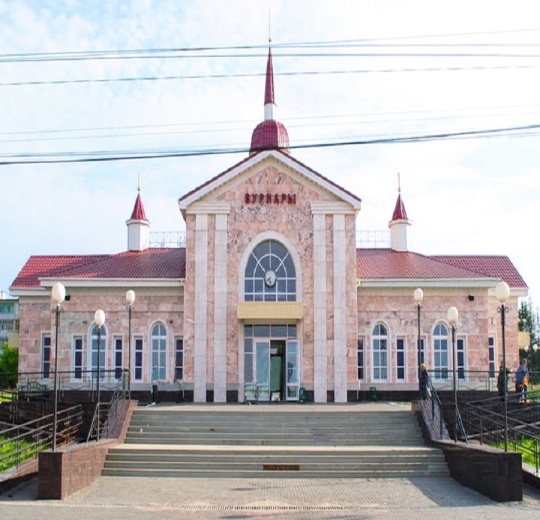 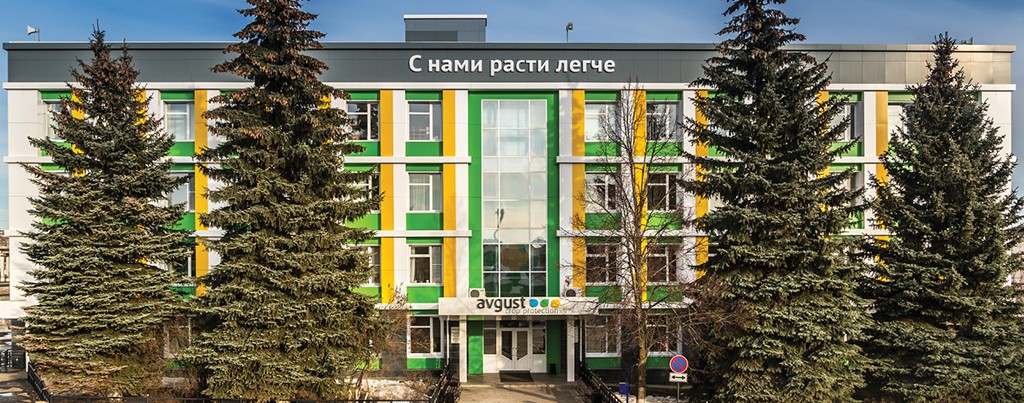 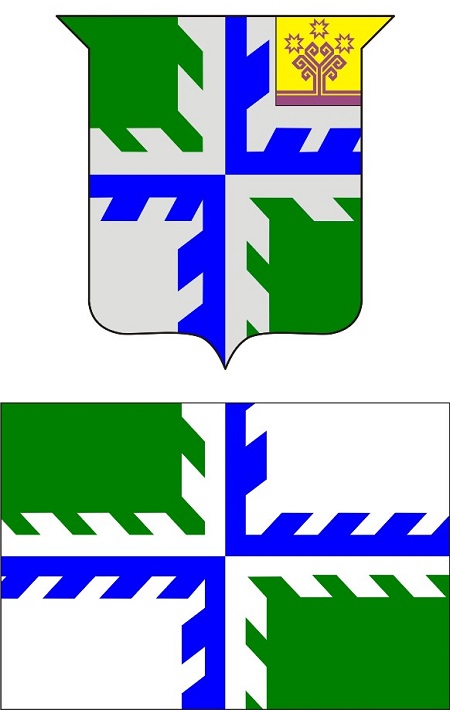 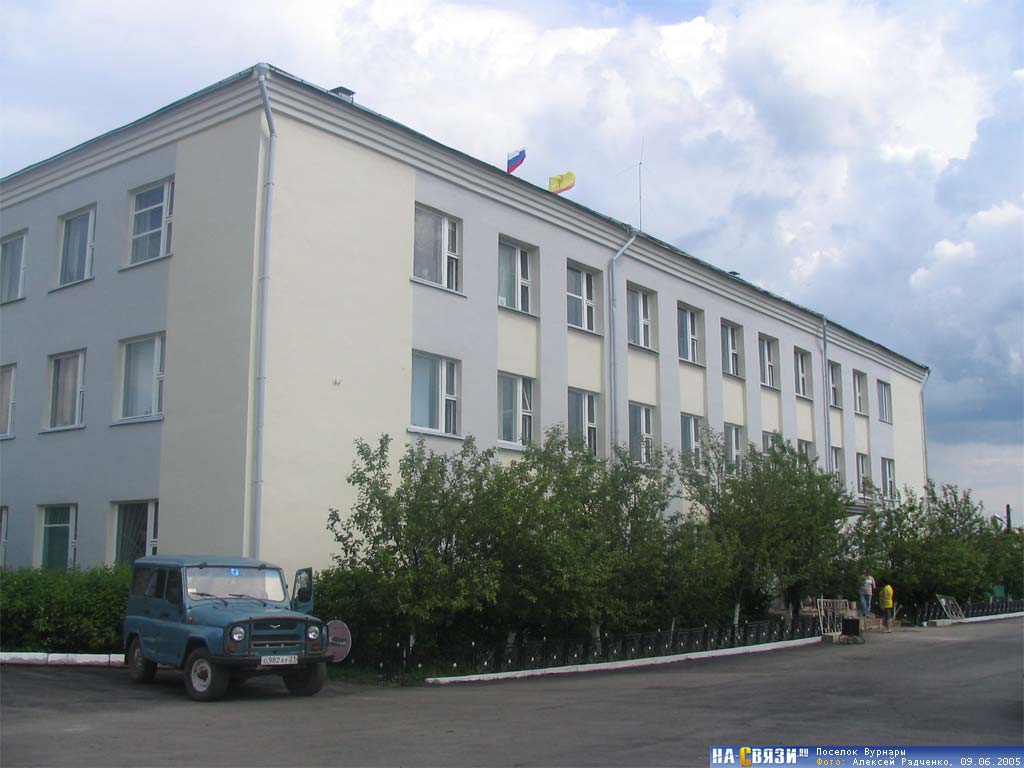 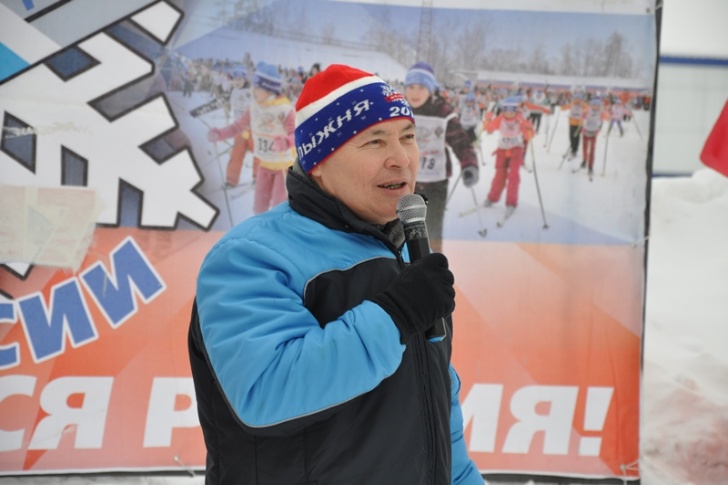 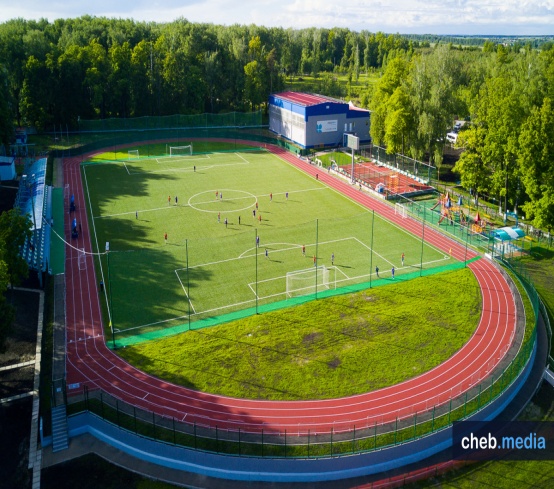 Применение кроссенса на уроках и во внеурочной деятельности :
на стадии определения темы; 
постановки проблемы;
для  закрепления материала; 
как способ организации групповой работы на повторительно-обобщающем уроке; 
как творческое домашнее задание (составление кроссенса в печатном или электронном виде по исторической личности или эпохе)
Результат:
повышается мотивация к изучению предмета;
 развивается наглядно-образное мышление;
совершенствуются вербальные 
     коммуникативные навыки учащихся;
 формируется навык работы с информацией (поиск, отбор, переработку, упорядочивание)
Спасибо за внимание!